Primary Source
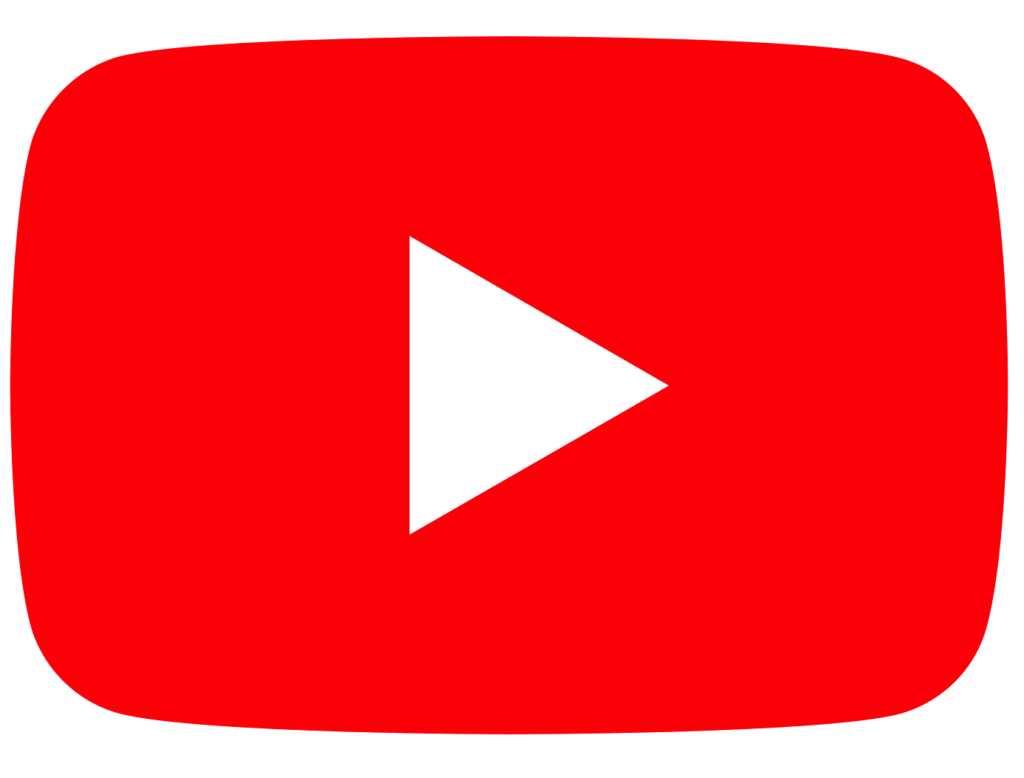 Practice FOA #1
2
FOA: Further Oral Activity
THE BASICS-
FOA are based on texts and topics from Parts 1 and 2 of the syllabus. The activity should be rooted in a primary source. 
Students must conduct at least two FOAs; one in part 1 and one in part 2. 
Students may work alone or in groups (no more than 3).
Students decide on an activity in consultation with their teacher. 
FOAs must be at least 10 minutes. 
Following each FOA, students have to write a reflective statement, which is kept on record within the school (turnitin.com). The reflective statement explains how the student met one or more of the learning outcomes for Part 1 or Part 2. 
The marks from the FOA performance count for 15% of the final grade.
DIRECTIONS:
Step #2: 15 min.
Step #3: 20 min.
Step #1: 25 min.
Come up with an idea for your first practice FOA. 
You must plan something that will allow you to speak in front of the class for 20-30 minutes. This means your plan should be thorough…
Your plan must obviously relate to the primary source [the video we analyzed]. 
Your plan must show HOW you will meet all three learning outcomes.
**GROUPS OF TWO OR THREE ONLY.**

Start working on your FOA. 

Be prepared to present on Friday 09/27.
Find an example of propaganda.
Watch & analyze the text again with your group.
Consider the essential question: how do persuasive techniques change the world? 
Consider ALL THREE LEARNING OUTCOMES.
Learning Outcomes:
1. Examine different forms of communication within the media.
2. Show an awareness of the potential for educational, political or ideological influence of the media.
3. Show the way mass media use language and image to inform, persuade or entertain.